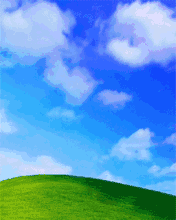 Муниципальное бюджетное общеобразовательное учреждение«Центр образования №37 имени В.П. Храмченко»
Детский оздоровительный лагерь 
с дневным пребыванием
«РАДУГА»
3 июня-27 июня 2019 г.
Школьный лагерь «РАДУГА» работает  по программе «География детства».
Основное направление -   спортивно-оздоровительное.	
Цель: создание оптимальных условий, обеспечивающих полноценный отдых детей, их оздоровление и формирование общекультурных ценностей и социальных навыков.
ЗАДАЧИ:
Организация системы оздоровительных мероприятий, связанной с профилактикой распространенных заболеваний у детей.
Формирование общекультурных ценностей и социальных навыков у детей (культуры поведения, труда, здоровья, эколого-краеведческой культуры), способствующих их успешности в социуме.
Воспитание гражданственности и патриотизма, уважение к истории и культуре народов своего края.
Формирование у школьников первоначальных знаний о своем крае (малой Родине), создание целостного образа  города и всего Тульского  края.
Развитие  личности ученика, способной к творческой мысли.
Овладение навыками общественно - полезного труда, самоуправления.
В лагере «Радуга» существуют свои принципы:
Все дела творчески, иначе - зачем?
Все начинается с интересного!
Самое главное - сами!
Один за всех и все за одного!
Пришел - не молчи! Говоришь - думай!
Каждое дело - до конца!
Кто, если не ты?
РЕЖИМ ДНЯ
8:30-9:00                     - сбор детей, зарядка;
9:00- 9:15                    -  утренняя линейка;
9:15 – 10:00                - завтрак;
10:00-12:00                 - работа по плану отрядов;
12:00-13:00                 - оздоровительные процедуры;
13:00- 14:00                - обед;
14:00-14:30                 - свободное время;
14:30- 16:00               - дневной сон,
                                          мероприятия по плану отрядов;
16:00 - 16:30              - полдник;
16:30 - 18:00        -прогулка, работа по плану отрядов;
18:00                          - уход домой.
АФИША МЕРОПРИЯТИЙ
3 июня
Международный день защиты детей. 
Конкурс рисунков на асфальте  «Пусть всегда будет солнце!» Посещение музея «Тульские древности»
Концертно - игровая программа, посвященная Дню защиты детей

4 июня
Учебная тренировка по эвакуации лагеря 
Посещение центра «На Староникитской» (игровая программа по профилактике дорожного травматизма «Безопасный город»)
Подвижные игры на свежем воздухе  в рамках проекта «Каникулы в городе -2019»
5 июня
5 июня- Всемирный день окружающей среды 
«Сохрани мир вокруг себя»
Биологическая викторина «Три клада у природы есть…»
Посещение бассейна ТулГУ
Игра «Слабое звено» (Тема: Планета Земля)
Первенство лагеря по игре в шашки
Концертно- игровая программа, посвященная Дню России (посещение центра «На Староникитской»)

6 июня
6 июня - Пушкинский день России
Библиотечные уроки:
Чтение стихотворений и сказок А.С.Пушкина 
Конкурс рисунков по сказкам А.С.Пушкина 
Литературный турнир «По сказкам Пушкина» 
Подвижные игры на свежем воздухе  в рамках проекта «Каникулы в городе -2019»
Посещение музея «Тульские древности»
7 июня
Спортивные соревнования «Быстрее, выше, сильнее» в рамках проекта «Каникулы в городе -2019»
Посещение бассейна ТулГУ
Интерактивная программа «Моя Россия»
Посещение Тульского кремля и набережной
10 июня
Игра «Поле чудес» по правилам дорожного движения
Посещение музея «Тульские древности»
Просмотр мультфильмов «Правила поведения в городе, на природе, при пожаре»
Первенство лагеря по шахматам

11 июня
12 июня - День независимости России. 
Выход мобильной группы в рамках акции «Знать, чтобы жить»
Концертно- игровая программа «Мы вместе»
Посещение Тульского кремля и набережной
13 июня
Интеллектуальная игра «Что?Где?Когда?»
Посещение плавательного бассейна
Подвижные игры на свежем воздухе в рамках проекта «Каникулы в городе -2019»
14 июня
Игровая программа «Здоровье сгубишь- новое не купишь» 
14 июня – день медицинского работника
Посещение бассейна ТулГУ
Спортивные игры, соревнования в рамках проекта «Каникулы в городе -2019»
Концертно- игровая программа «Делу время- потехе час» (посещение центра «На Староникитской»)
 
17 июня
17 июня- День защиты природы
Экологический патруль «Растения в школе»
Игра «Диалоги о животных»
Подвижные игры на свежем воздухе в рамках проекта «Каникулы в городе -2019»
18 июня 
Интерактивная правовая программа «Мы- граждане России!»
Посещение Тульского кремля и набережной
Концертно- игровая программа «Семья.Лето.Отдых» (посещение центра «На Староникитской»)

19 июня
Посещение бассейна ТулГУ
Спортивные игры, соревнования в рамках проекта «Каникулы в городе -2019»
Тренинг – игра «Территория здоровья» в рамках городской межведомственной профилактической акции «Знать, чтобы жить»

20 июня
Мастерская поздравительных открыток (изготовление символа Дня любви, семьи и верности). Выпуск стенгазеты «День любви, семьи и верности»
Подвижные игры на свежем воздухе в рамках проекта «Каникулы в городе -2019»
Посещение музея «Тульские древности»
21 июня
День памяти и скорби
Оформление галереи рисунков «Моя дружная семья»
Посещение бассейна ТулГУ
Концертно- игровая программа «Вместе, друзья» (посещение центра «На Староникитской»)
Спортивные игры, соревнования в рамках проекта «Каникулы в городе -2019»
24 июня
Конкурс рисунков «Это не должно повториться».
Чтение произведений и просмотр фильмов о Великой Отечественной войне.
Экскурсия в школьный музей

25 июня
Международный Олимпийский день
Соревнование по футболу и бадминтону
Спортивные соревнования «Веселые старты»
Посещение Тульского краеведческого музея
26 июня
Игра «Личная безопасность»
Посещение бассейна ТулГУ
Интеллектуальные игры, викторины
Спортивные игры, соревнования в рамках проекта «Каникулы в городе -2019»

27 июня
Посещение плавательного бассейна
Подвижные игры на свежем воздухе в рамках проекта «Каникулы в городе -2019»
Подведение итогов лагерной смены. Награждение.
Традиции ЛДП «Радуга»
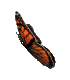 Знаковая система («Радужки»)
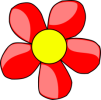 Красный-творчество

Оранжевый- любознательность

Желтый- самостоятельность

Зеленый- взаимовыручка

Голубой- активность

Синий- сотрудничество

Фиолетовый- инициатива
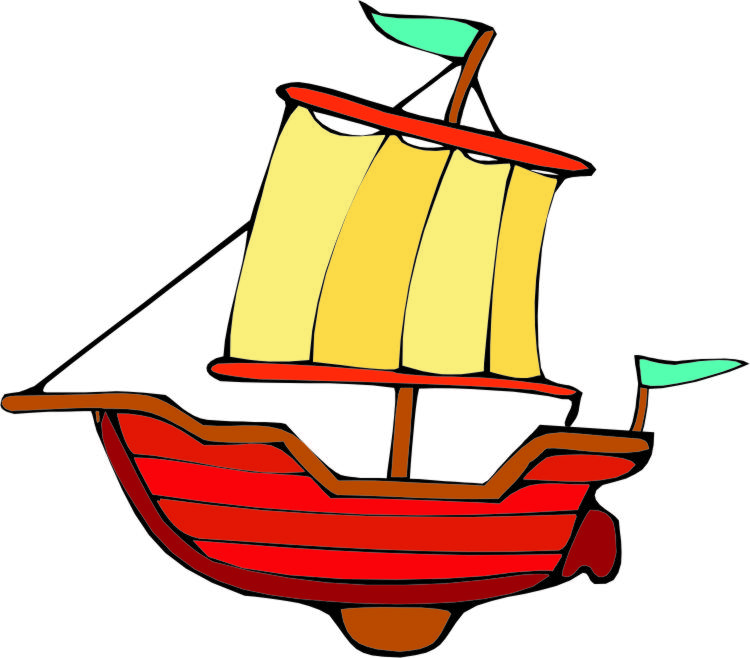 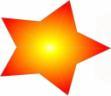 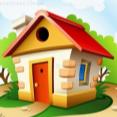 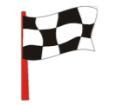 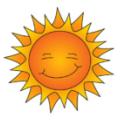 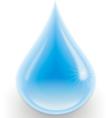 Спасибо за внимание!